Aderenza e introduzione al colloquio motivazionale
INT-20-2100145	Data dell’aggiornamento: gennaio 2022
Esonero di responsabilità
CF CARE è finanziata interamente da Vertex Pharmaceuticals (Europe) Limited. Il contenuto è stato preparato e sviluppato dal comitato direttivo con il supporto logistico ed editoriale della segreteria CF CARE, ApotheCom. Vertex ha avuto l’opportunità di esaminare i contenuti e gli strumenti per verificarne l’accuratezza.
Introduzione
Questi moduli sono stati sviluppati da un comitato direttivo di esperti internazionali di fibrosi cistica per coprire le tecniche di colloquio motivazionale (CM), per formare un quadro efficace per migliorare l’apertura dei pazienti al cambiamento comportamentale.
Il contenuto del CM è organizzato in cinque moduli, progettati per fornirvi le conoscenze e le competenze necessarie per migliorare la vostra pratica individuale di CM. Tutti i moduli possono essere scaricati da www.cfcare.net. 
Questo modulo illustra l’importanza dell’aderenza al trattamento e dei fattori che influenzano e introduce il concetto di CM.
Obiettivi di apprendimento
Riconoscere l’importanza dell’aderenza.

Esaminare i fattori che influenzano l’aderenza.

Sviluppare una comprensione del colloquio motivazionale.

Esplorare la teoria alla base del colloquio motivazionale.
L’importanza dell’aderenza
L’importanza di un’aderenza ottimale nella FC
Riduce la morbilità1.
Migliora la qualità della vita2.
Riduce la prevalenza di riacutizzazione polmonare2.
Riduce la frequenza delle ospedalizzazioni2.
Migliora gli esiti relativi alla salute3.
Migliora la funzione polmonare, con conseguente prolungamento della sopravvivenza1.
Riduce il rischio di peggioramento delle manifestazioni cliniche quando combinato con il trattamento continuato3.
1. Bishay LC, Sawicki GS. Adolesc Health Med Ther. 2016;7:117–124; 2. Lopes-Pacheco M. Front Pharmacol. 2020;10:1662; 3. Burgel PR et al. Am J Respir Crit Care Med. 2020;201;2:188–197.
Aderenza nella FC
Vi è stato un miglioramento significativo nell’età di sopravvivenza delle persone affette da FC, da quando la FC è stata riconosciuta per la prima volta oltre 80 anni fa, in parte grazie ai progressi nei trattamenti1,2.

Siamo ancora molto lontani dall’aderenza ottimale:
Per mantenere i nostri progressi, dobbiamo migliorare incoraggiando una buona aderenza.
FC, fibrosi cistica1. Balfour-Lynn IM, King JA. Paediatr Respir Rev. 2020;S1526-0542(20)30081-6; 2. Cystic Fibrosis Foundation. 2019.https://www.cff.org/Research/Researcher-Resources/Patient-Registry/2019-Patient-Registry-Annual-Data-Report.pdf. Ultimo accesso: luglio 2021.
Aderenza nella FC: la realtà
La scarsa aderenza al trattamento è un problema significativo e varia in base al tipo di trattamento.
Tassi di aderenza per MPR
Tassi di aderenza in base alle autosegnalazioni del paziente
Aderenza (%)
Aderenza (%)
Broncodilatatori
Antibiotici per inalazione
Antibiotici orali
Antibiotici nebulizzati
Broncodilatatori
Antibiotici per inalazione
Antibiotici orali
Antibiotici nebulizzati
MPR, Medication possession ratio.Figure adattate da White H, et al. Eur Respir J. 2017;49:1600987.
Misurazione
La misurazione dell’aderenza è notoriamente non affidabile1. 

La capacità di riconoscere e valutare correttamente l’aderenza è diventata un obiettivo di ricerca in molte patologie croniche2.

Metodi di misurazione dell’aderenza:
Misurazione di farmaci o metaboliti nel sangue/nelle urine2.
Referti del paziente (questionari, schede diario autocompilate)3.
Tecniche elettroniche per registrare il regime di dispensazione/somministrazione del trattamento2.
Revisione dei registri delle prescrizioni3.
1. Eakin MN, Riekert KA. Curr Opin Pulm Med. 2013;19:687–691; 2. Anghel LA et al. Med Pharm Rep. 2019;92:117–122; 3. Jones S et al. Cochrane Database Syst Rev. 2018;2018:CD011665.
Aderenza ottimale: definizione
Il trattamento corretto 
 
La giusta quantità 

In modo corretto
Perché è così difficile ottenere un’aderenza ottimale nella FC?
L’aderenza ottimale può essere:1
Molto dispendiosa in termini di tempo.
Molto invasiva.
Preoccupante (ricorda al paziente la malattia).
Il paziente può:1,2
Non sapere cosa fare.
Sentirsi non supportato dalla famiglia.
Odiare di sentirsi diverso.
Comprendere i fattori che influenzano l’aderenza ottimale o meno di qualcuno può essere utile... e può guidare una conversazione sul cambiamento.
1. Duff AJA, Latchford GJ. Pediatr Pulmonol. 2010;45:211–220; 2. Jones S et al. Cochrane Database Syst Rev. 2018;2018:CD011665.
Fattori che influiscono sull’aderenza
Fattori che influiscono sull’aderenza
Contesto:
Società e cultura
Famiglia e amici





Individuo:
Trattamento
Caratteristiche individuali
Comportamento
Convinzioni
Duff AJA, Latchford GJ. Pediatr Pulmonol. 2010;45:211–220.
Società e cultura
I pazienti possono nutrire aspettative diverse su ciò che devono fare (norme sociali):
Le persone, solitamente, indossano le cinture di sicurezza?
Gli altri, di solito, si presentano agli appuntamenti in ospedale?
Le altre persone, di solito, seguono i propri trattamenti?

Le risorse sociali sono importanti
Denaro, alloggio, ecc.
Duff AJA, Latchford GJ. Pediatr Pulmonol. 2010;45:211–220.
Famiglia e amici
Una grande influenza: i disaccordi familiari, l’eccessivo coinvolgimento e la scarsa comunicazione sono associati a problemi di aderenza.

Risorse familiari:
Risorse pratiche (trasporto, ecc.).
Risorse psicologiche (supporto, stile di gestione, ecc.).

Influenza di amici/gruppi di pari?
O’Toole DPH, et al. Qual Health Res. 2019;29:846–856.
Famiglia e amici
Gli adolescenti possono avere l’impulso di diventare sempre più indipendenti, il che porta a inerzia e desiderio di allontanarsi.

Al contrario, quando gli adolescenti sono affetti da una malattia cronica, possono anche dimostrare l’effetto opposto, in cui desiderano mantenere la famiglia vicina.
Affidamento sui genitori.
Ansie dei genitori.
Difficoltà a “lasciarsi andare”. 

Ciò può portare a un conflitto, identificato come un fattore importante nel causare e mantenere una scarsa aderenza.
Duff AJA, Oxley H. Hodson and Geddes’ Cystic Fibrosis. Taylor & Francis, London. 2016.
Amici: potere dei pari grado
Gli adolescenti cercano l’identificazione con gruppi di coetanei.

La pressione tra pari spesso presenta connotazioni negative.

Tuttavia, il potere dei pari può essere molto positivo.

Il sostegno di amici intimi può contribuire a moderare l’impatto negativo della discordanza coniugale sul comportamento dei bambini1. 

Il sostegno sociale di amici/compagni di classe facilita l’adattamento alla malattia per gli adolescenti e può aiutare con gli aspetti dello stile di vita dei regimi di trattamento2.
1. Wasserstein SB La Greca AM. J Clin Child Psychol. 1996;25:177–182; 2. Jones S et al. Cochrane Database Syst Rev. 2018;2018:CD011665.
Il trattamento
L’aderenza è maggiore se il regime è:
Compreso facilmente.
Semplice (piano di trattamento e farmaci/dispositivi).
Gestibile nel tempo di cui si dispone.
Percepito come non troppo stressante dai pazienti.
È considerato importante dai pazienti e i benefici, i rischi e il potenziale impatto sulla loro qualità della vita sono compresi.
Ohn M, Fitzgerald A. Pediatr Respir Rev. 2018;25:33–36.
Caratteristiche individuali
Dati demografici:
Età1 
L’aderenza è particolarmente impegnativa per molti e varia tra le fasce d’età. 
I giovani adulti possono anche avere problemi di aderenza.
Sesso2
Le donne presentano una minore aderenza ad alcuni aspetti del regime di trattamento per la FC (per es., tosse, alimenti ad alto contenuto di grassi, farmaci orali).
Conoscenza
Importante, ma sapere non è lo stesso che fare.
Barriere comportamentali e psicologiche.
1. Rouzé H et al. Patient Prefer Adherence. 2019; 13: 1497-1510; 2. Patterson JM et al. J Cyst Fibros. 2008:7; 154-164.
Comportamento
I motivi comuni di mancata aderenza comprendono:
La dimenticanza.
La procrastinazione.
Non sapersi organizzare.
Non sapere cosa fare.
Alcune barriere più specifiche per:
Bambini – sapore sgradevole, difficoltà a deglutire le pillole.
Adolescenti – riluttanza ad assumere farmaci in pubblico.
Perché il comportamento cambi, è utile se:
Esiste un piano.
È pratico.
Diventa parte di una routine.
Duff AJA, Latchford GJ. Pediatr Pulmonol. 2010;45:211–220.
Psicologia
Emozioni/salute mentale:
Depressione e ansia possono essere barriere importanti.
Convinzioni.
Informazioni sulla malattia.
È seria?
Peggiorerà se non agisco?
Cosa dovrebbero fare i pazienti1.
Costi/benefici del cambiamento.
Fiducia nel riuscire a cambiare.
Informazioni sul trattamento1
Ne ho bisogno?
Funzionerà?
Quali sono gli effetti collaterali?
1. Horne R, Weinman J. J Psychosom Res. 1999;47:555–567.
Cosa possiamo fare?
La nostra risposta?
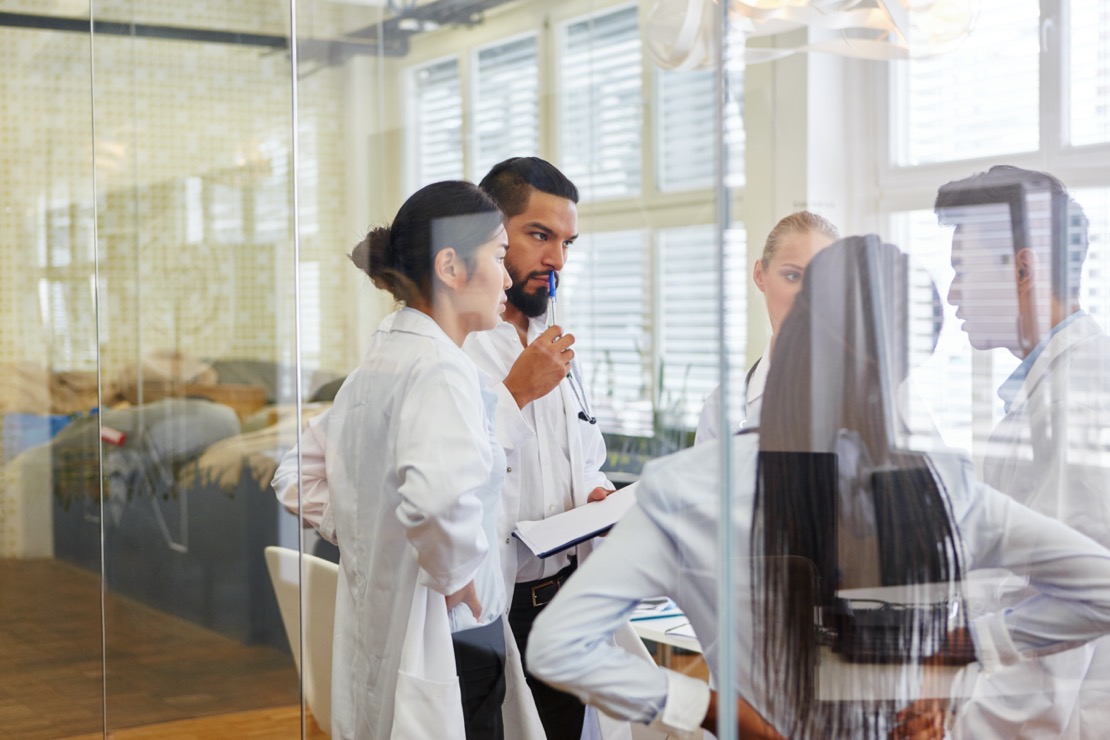 Come team…
Come operatore sanitario individuale…
Fonte immagine: Shutterstock
Il team
Il contesto per il successo.
Qualsiasi intervento per l’aderenza deve prendere in considerazione il team.
Deve essere pratico, supportato e condiviso.
I team possono anche offrire opportunità di interventi.
L’operatore sanitario
Il tipo di rapporto con l’operatore sanitario è fondamentale.
Ciò che fanno gli operatori sanitari (cioè VOI) fa una grande differenza.
Principio chiave:
Applicare le capacità comunicative per identificare i modi in cui i pazienti sono bloccati e aiutarli a cambiare.
Un’introduzione al colloquio motivazionale
Ruolo degli operatori sanitari
La mancata aderenza è complessa.
Le persone rimangono bloccate per diversi motivi e si sentono ambivalenti riguardo al cambiamento.
Si può essere d’aiuto solo se dicono cosa sta succedendo.
Il colloquio motivazionale è un approccio per aprire la comunicazione, aiutare i pazienti a risolvere l’ambivalenza e a spostarsi verso il cambiamento.
Perché alcune persone non aderiscono?
Alcuni pazienti non aderiscono non intenzionalmente. 
Scarsa comprensione della malattia e del relativo trattamento. 
Sottostima della gravità della malattia.
Molti pazienti non aderiscono intenzionalmente.
I pazienti non sono in grado di notare i benefici del trattamento. 
I trattamenti sono percepiti come troppo lunghi. 
I trattamenti sono osservati come un inconveniente e un carico.
Ohn M, Fitzgerald A. Pediatr Respir Rev. 2018;25:33–36
In pratica...
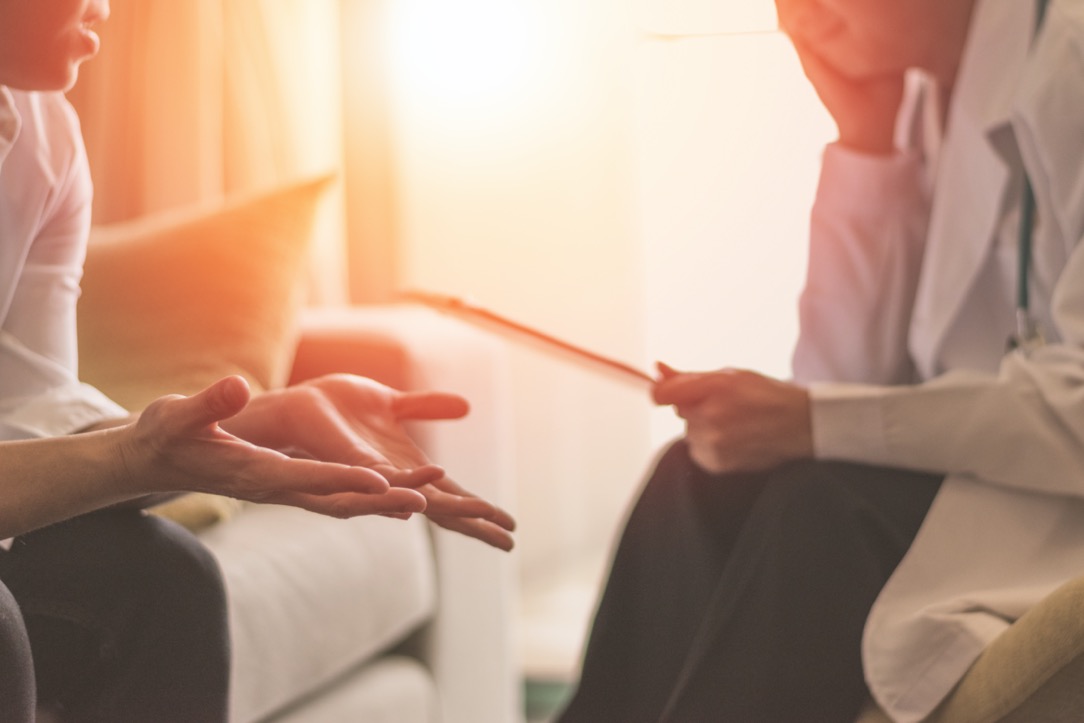 Le persone sono bloccate.
Gli operatori sanitari possono spingerli ripetutamente a cambiare il loro comportamento…
...ma rimangono bloccati.
Fonte immagine: Shutterstock
Pensare al cambiamento di comportamento con i pazienti
Come ci si sente?
Come in un incontro di lotta?
Tu spingi, loro ti respingono…
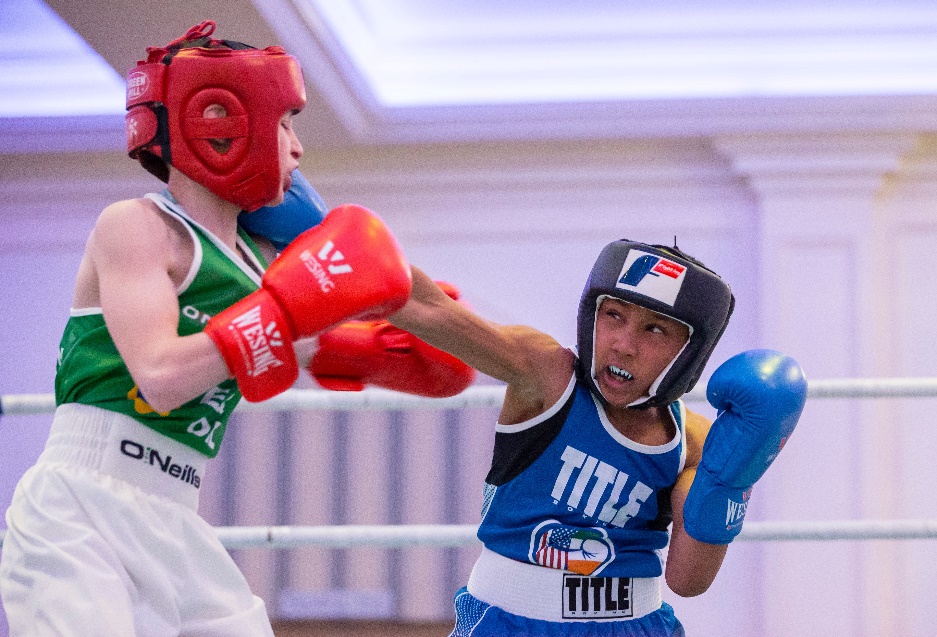 Fonte immagine: www.unsplash.com
Pensare al cambiamento di comportamento con i pazienti
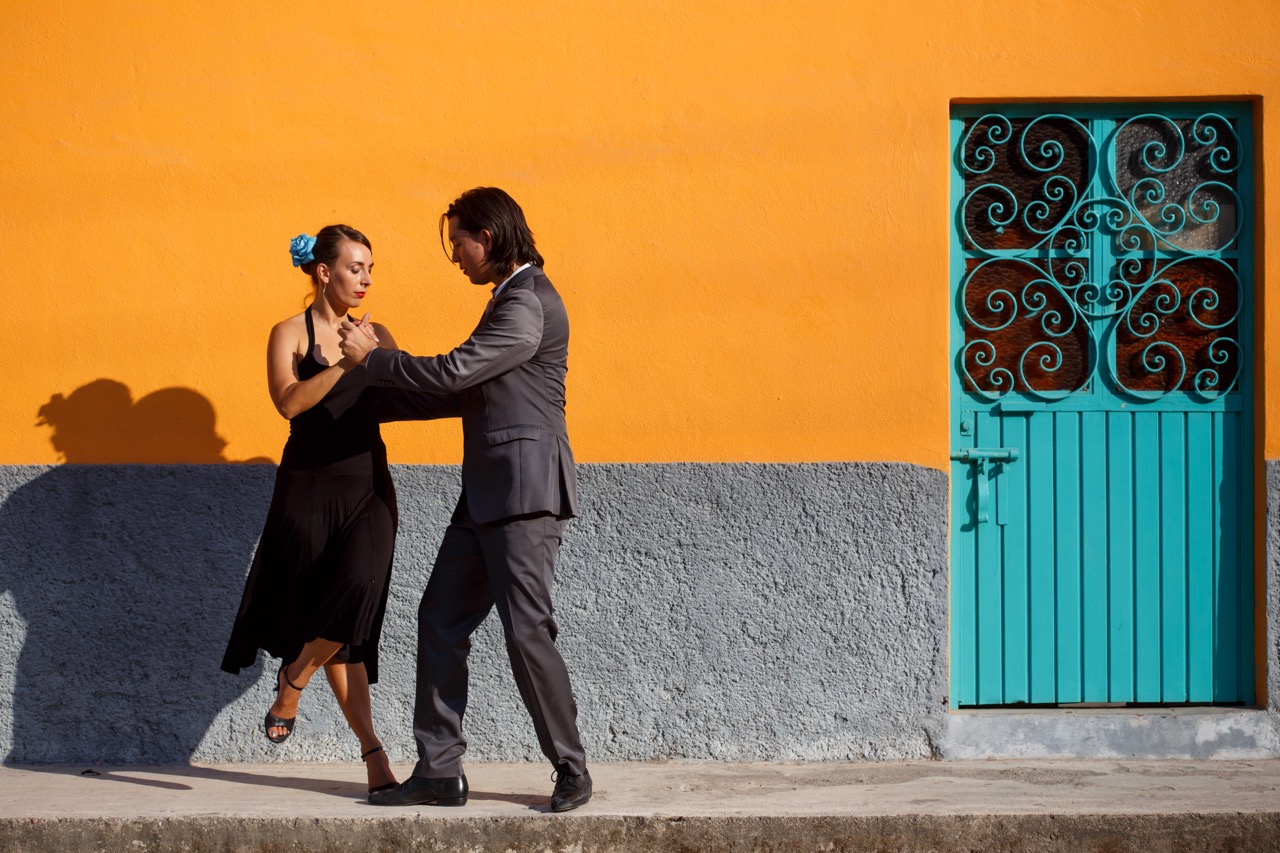 Come ci si dovrebbe sentire?
Come una danza
Puoi volerci un po’ di tempo, ma sai che arriverai da qualche parte…
Fonte immagine: Pexels
Pensare al cambiamento
Non è facile: lavorare con i pazienti che lottano contro il cambiamento può essere molto frustrante.
È facile biasimare il paziente.
“Non possono capire il rischio che corrono e semplicemente assumere il farmaco?”
Soprattutto quando noi:
Ci sentiamo responsabili.
Possiamo persino vedere i pazienti come diversi da noi…
Ma questo non è vero.
Per provarlo, pensate all’ultima volta in cui avete usato il filo interdentale…
Filo interdentale
La prova che siamo tutti in difficoltà nel cambiare!
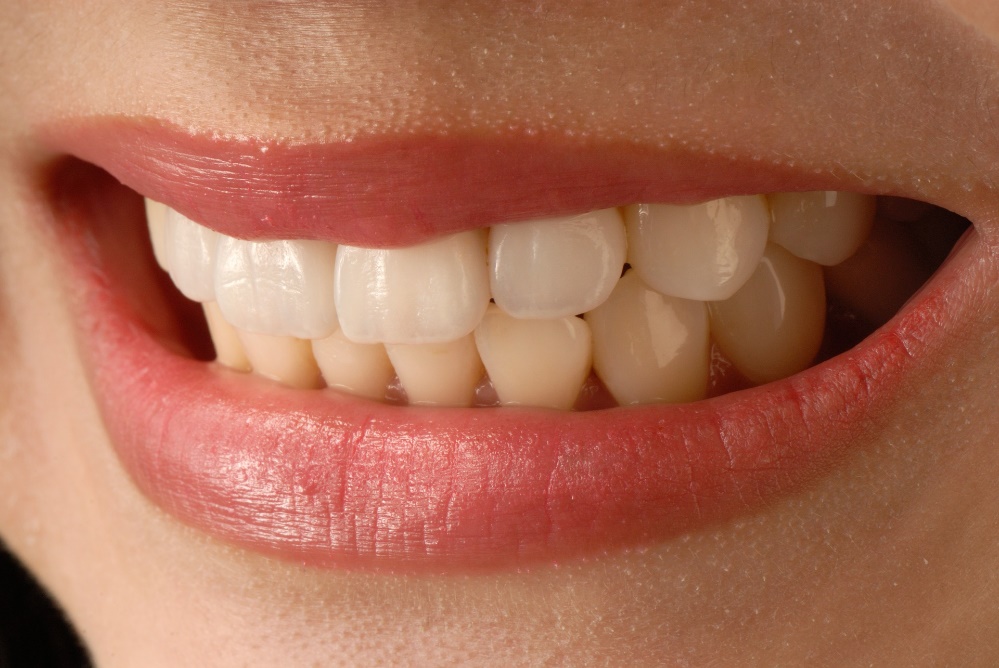 Fonte immagine: www.pixabay.com
Il processo di cambiamento
Convinzioni
Preoccupazioni
Emozioni
Fiducia, ecc.
Colloquio motivazionale
IL CONTESTO DEL TEAM
LA DECISIONE
Comportamento 
cambiamento
tecniche
Risoluzione dei problemi 
piani di implementazione, ecc.
Latchford GJ Duff AJA. Comunicazione personale. 2014.
Colloquio motivazionale
Originariamente una reazione alla persuasione.
Il trattamento dei problemi legati all’alcol si basava sul confronto, ma i pazienti erano resistenti e non mostravano alcuna motivazione al cambiamento.
Un’alternativa proviene da Bill Miller, uno psicologo clinico in New Mexico, Stati Uniti.
Se qualcuno resiste al cambiamento o diventa più motivato dipende da ciò che dici.
Qualcuno diventa più ostinato se preso di petto.
Al contrario, il colloquio motivazionale è progettato per migliorare la motivazione al cambiamento.
Miller WR. Behav Psychother. 1983; 11: 147–172.
Una definizione di colloquio motivazionale
“Uno stile di consulenza diretto e incentrato sull’assistito per 	suscitare un cambiamento comportamentale aiutando i pazienti	a esplorare e risolvere l’ambivalenza”
						– Rollnick e Millner (1995)
Perkins R, Repper J. 1998, Dilemma’s in Community Mental Health Practice. Choice or Control. Radcliffe Medical Press, Oxford.
La teoria alla base del colloquio motivazionale
Principio 1: Non dite alle persone cosa fare…
…perché di solito non funziona, anche se avete ragione.
Se le persone non sentono di avere una scelta, sentono l’esigenza di fare tutto ciò che gli è stato detto di non fare, per dimostrare di avere ancora una volontà libera 1
“Nessuno mi dice cosa fare”
1. Brehm JW. A theory of psychological reactance. Academic Press; New York. 1966.
Principio 2: Ascoltare
Se non riuscite ad ascoltare e coinvolgere qualcuno nella conversazione, è improbabile che cambi.
Lo stile di interazione non diretta di Carl Rogers sottolinea l’importanza di:1
Ascolto 
Empatia
Comprensione
Sarebbe sorprendente che qualcuno si aspettasse di essere persuaso!
1. Rogers C. Couns Psychol. 1975;5:2–10.
Principio 3: Lasciate che il paziente vi dica che deve cambiare
La cosa migliore che può accadere è che qualcuno vi dica perché dovrebbe cambiare.
Se qualcuno lo dice da solo senza che voi lo diciate, è molto più efficace.
“Le persone credono in quello che dicono loro stesse”
Bem, DJ. Advances in Experimental Social Psychology. Academic Press, New York. 1972.
Principio 4: Dissonanza cognitiva
Le persone si sentono a disagio quando hanno due convinzioni incompatibili.
Ciò crea un bisogno di fare qualcosa per risolverlo.
Per esempio: 
“Io fumo” + “Voglio essere sano”
Soluzione:
Smettere di fumare o convincersi che è giusto fumare.
È più facile mantenere lo status quo!
Festinger L. A theory of cognitive dissonance. Stanford University Press, Stanford. 1957.
Principio 5: Le persone devono sentirsi sicure prima di cercare di cambiare
Se le persone credono di essere in grado di fare qualcosa, sono molto più propense a provare.
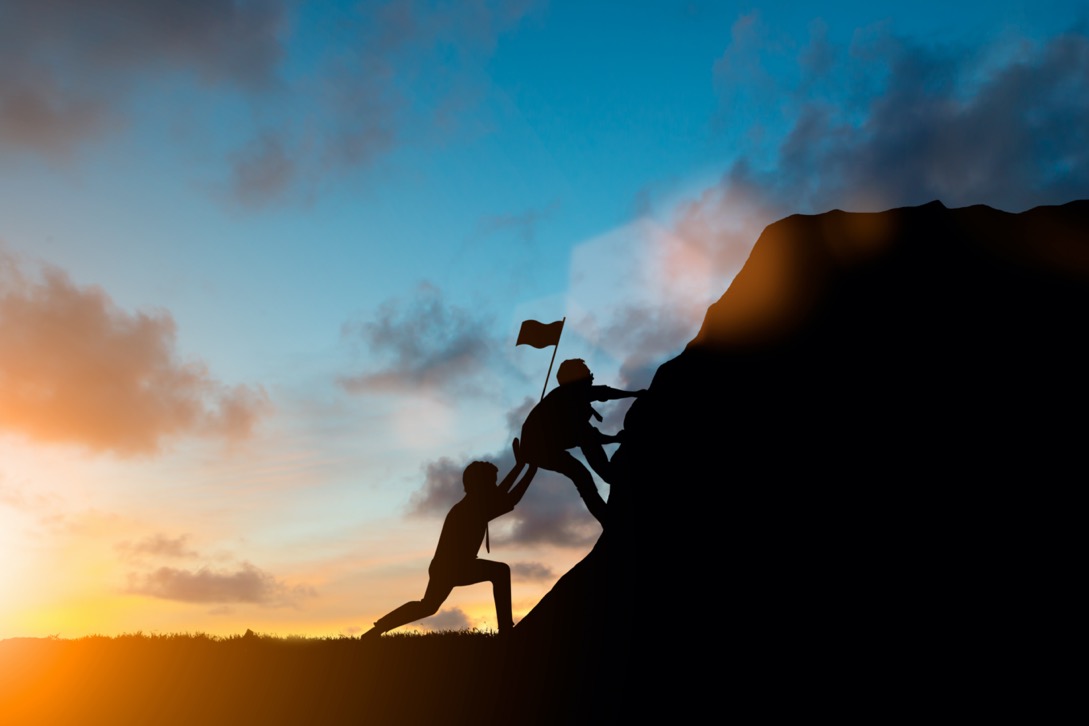 Fonte immagine: Shutterstock
Bandura A. Psychol Rev. 1977; 84:191–215.
Principio 6: L’ambivalenza è normale
Tutti noi abbiamo difficoltà con le decisioni importanti.
Essere insicuri è in realtà normale per gli esseri umani.
Riepilogo
L’aderenza al trattamento è necessaria per ottenere esiti ottimali nella FC; tuttavia, una scarsa aderenza al trattamento è riconosciuta come un problema significativo tra i pazienti con FC.
L’aderenza è influenzata da una serie di fattori, come l’ambiente del paziente, le caratteristiche individuali, il comportamento e la comprensione del trattamento e della malattia. 
Il colloquio motivazionale può essere utilizzato per facilitare il cambiamento comportamentale nei pazienti che dimostrano resistenza.
Gli HCP e i team FC possono utilizzare le tecniche di colloquio motivazionale per esplorare le convinzioni di un paziente e migliorare la sua motivazione al cambiamento.
HCP, operatore sanitario
Riferimenti
Anghel LA, Farcas AM, Oprean RN. An overview of the common methods used to measure treatment adherence. Med Pharm Rep. 2019;92:117–122. 
Bandura A. Self-efficacy: toward a unifying theory of behavioral change. Psychol Rev. 1977; 84:191–215.
Balfour-Lynn IM, King JA. CFTR modulator therapies - Effect on life expectancy in people with cystic fibrosis [pubblicato online prima della stampa, 26 maggio 2020]. Paediatr Respir Rev 2020;S1526-0542(20)30081-6.
Bem, DJ. ‘Self-perception theory’, in: Berkowitz L, Advances in experimental social psychology. Academic Press, New York. 1972
Bishay LC, Sawicki GS. Strategies to optimize treatment adherence in adolescent patients with cystic fibrosis. Adolesc Health Med Ther. 2016;7:117–124.
Brehm JW. A theory of psychological reactance. Academic Press, New York. 1966.
Burgel PR, Munck A, Durieu I, et al. Real-Life Safety and Effectiveness of Lumacaftor-Ivacaftor in Patients with Cystic Fibrosis. Am J Respir Crit Care Med. 2020;201:188–197.
Cystic Fibrosis Foundation. Patient Registry Annual Data Report. 2019. https://www.cff.org/Research/Researcher-Resources/Patient-Registry/2019-Patient-Registry-Annual-Data-Report.pdf. Ultimo accesso: luglio 2021.
Duff AJA, Latchford GJ. Motivational interviewing for adherence problems in cystic fibrosis. Pediatr Pulmonol. 2010;45:211–220.
Duff AJA, Oxley H. ‘Psychology’, in Bush A, Bilton D & Hodson M, (4th edn), Hodson and Geddes’ Cystic Fibrosis. Taylor & Francis, London. 2016.
Eakin MN & Riekert KA. The impact of medication adherence on lung health outcomes in cystic fibrosis. Curr Opin Pulm Med. 2013;19:687–691.
Festinger L. A theory of cognitive dissonance. Stanford University Press, Stanford. 1957.
Horne R, Weinman J. Patients’ beliefs about prescribed medicines and their role in adherence to treatment in chronic physical illness. J Psychosom Res. 1999; 47: 555–567.
Riferimenti
Jones S, Curley R, Wildman M, et al. Interventions for improving adherence to treatment in cystic fibrosis. Cochrane Database Syst Rev. 2018;2018:CD011665. 
Lopes-Pacheco M. CFTR Modulators: The Changing Face of Cystic Fibrosis in the Era of Precision Medicine. Front Pharmacol. 2020;10:1662. 
Miller WR. Motivational interviewing with problem drinkers. Behav Psychother. 1983; 11: 147–172.
Ohn M., Fitzgerald DA. Question 12: What do you consider when discussing treatment adherence in patients with Cystic Fibrosis? Paediatr Respir Rev. 2018;25:33–36.
O’Toole DPH, et al.  Adherence to Aerosol Therapy in Young People With Cystic Fibrosis: Patient and Parent Perspectives Following Electronic Data Capture. Qual Health Res. 2019;29:846–856.
Patterson JM, Wall M, Berge J, et al. Gender differences in treatment adherence among youth with cystic fibrosis: Development of a new questionnaire. J Cyst Fibros. 2008; 7:154-164.
Perkins R, Repper, J. Dilemmas in community mental health practice: Choice or control. Abingdon, Regno Unito: Radcliffe Medical Press Ltd. 1998.
Riekert K. Promoting adherence and increasing life span. J Hopkins Adv Stud Med. 2009;9:14-19.
Rogers C. Empathic: An unappreciated way of being. Couns Psychol. 1975;5:2–10.
Rouzé H, Viprey M, Allemann S, et al. Adherence to long-term therapies in cystic fibrosis: a French cross-sectional study linking prescribing, dispensing, and hospitalization data. Patient Prefer Adherence. 2019; 13: 1497-1510.
Wasserstein SB La Greca AM. Can peer support buffer against behavioral consequences of parental discord? J Clin Child Psychol. 1996; 25: 177-182.
White H, et al. Variation in lung function as a marker of adherence to oral and inhaled medication in cystic fibrosis. Eur Respir J 2017;49:1600987.